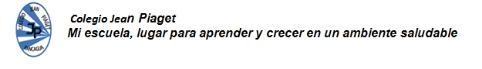 PLANIFICACIÓN PARA EL AUTOAPRENDIZAJESEMANA 10   DEL    01 de JUNIO AL    05 DE JUNIO 2020
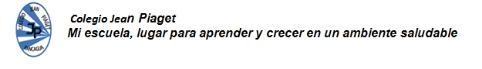 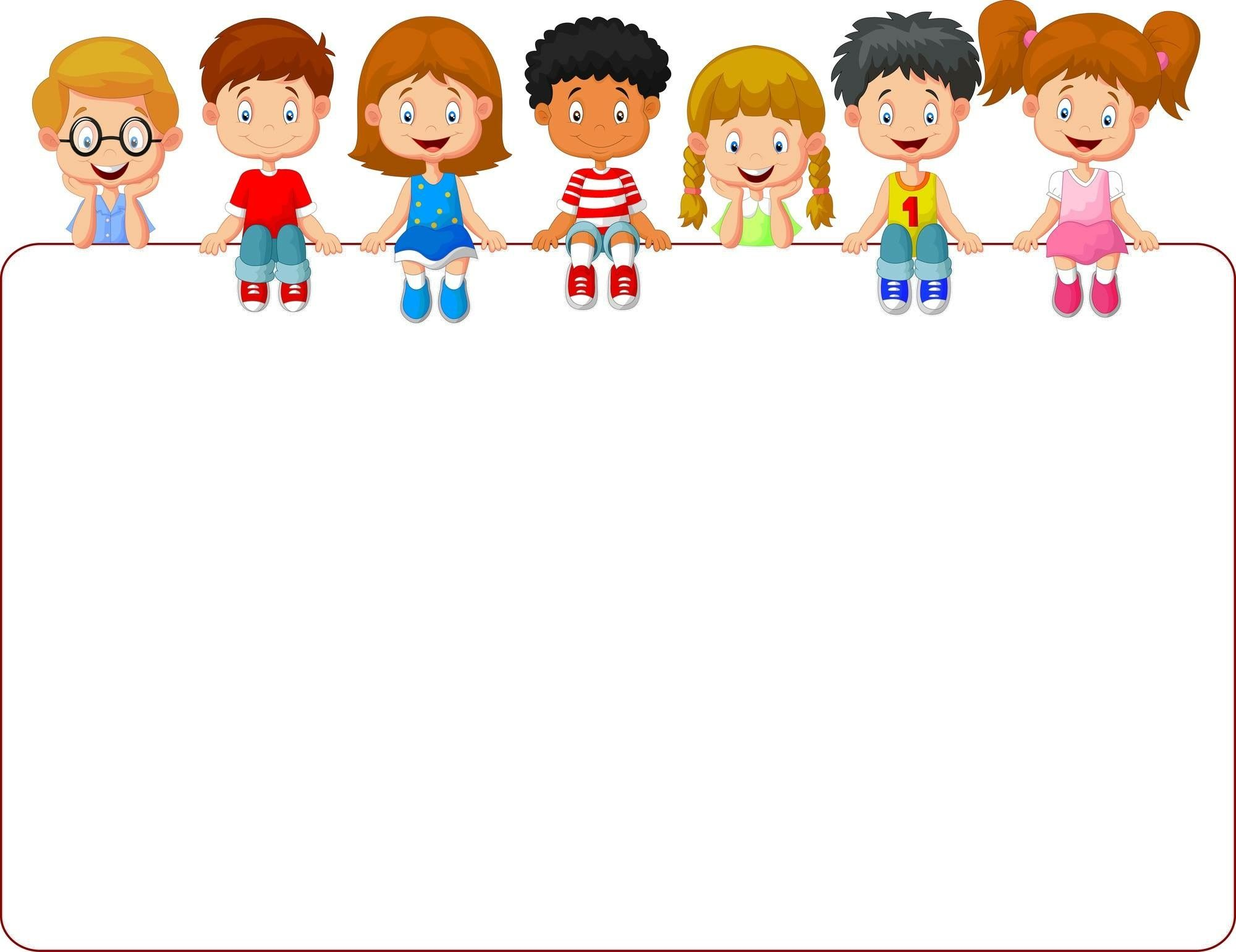 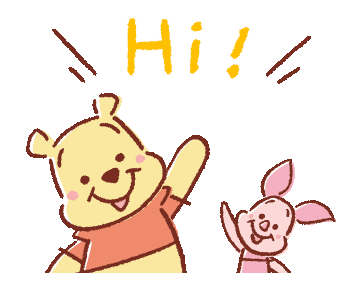 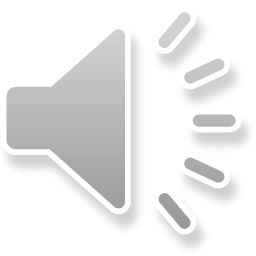 Recomendaciones
No imprimas esta presentación, pues este power point te servirá para retroalimentar lo aprendido.
Puedes tomar apuntes en tu cuaderno si es necesario.
De no poder escuchar los audios de esta presentación, te recomiendo descargar la aplicación WPS Office.
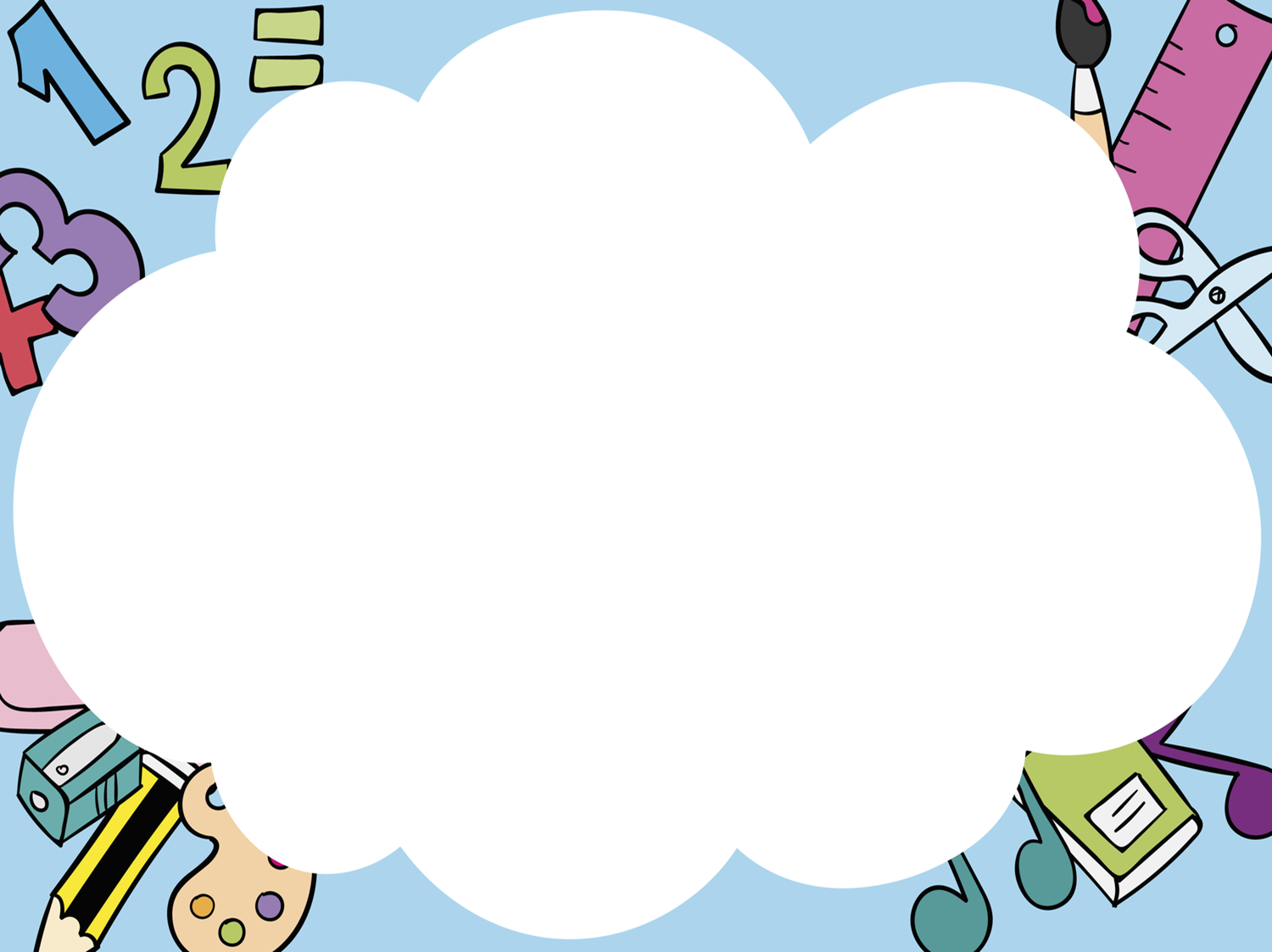 PROBLEMA DEL DÍACUADRADO MÁGICO
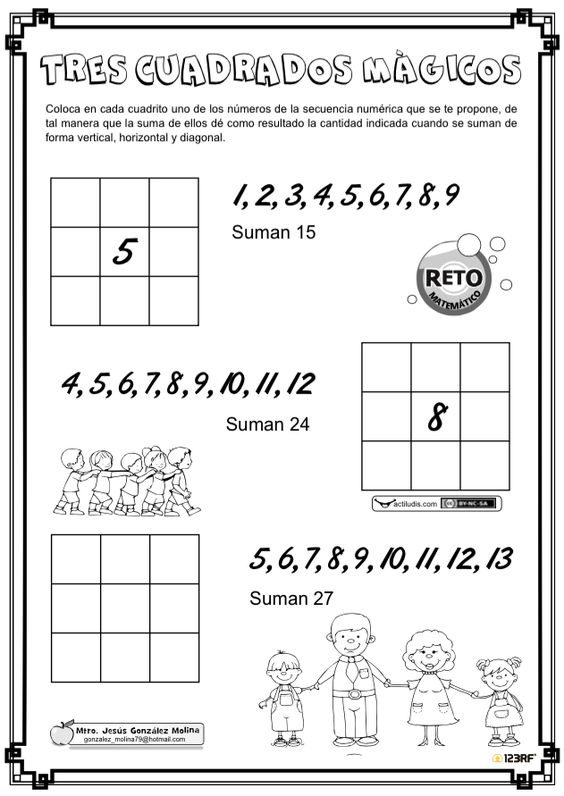 Resuélvelo en tu cuaderno
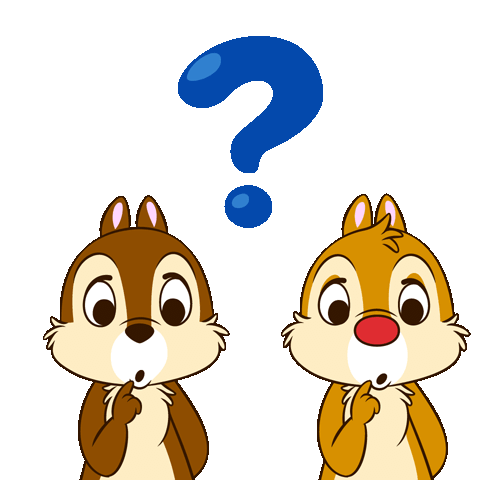 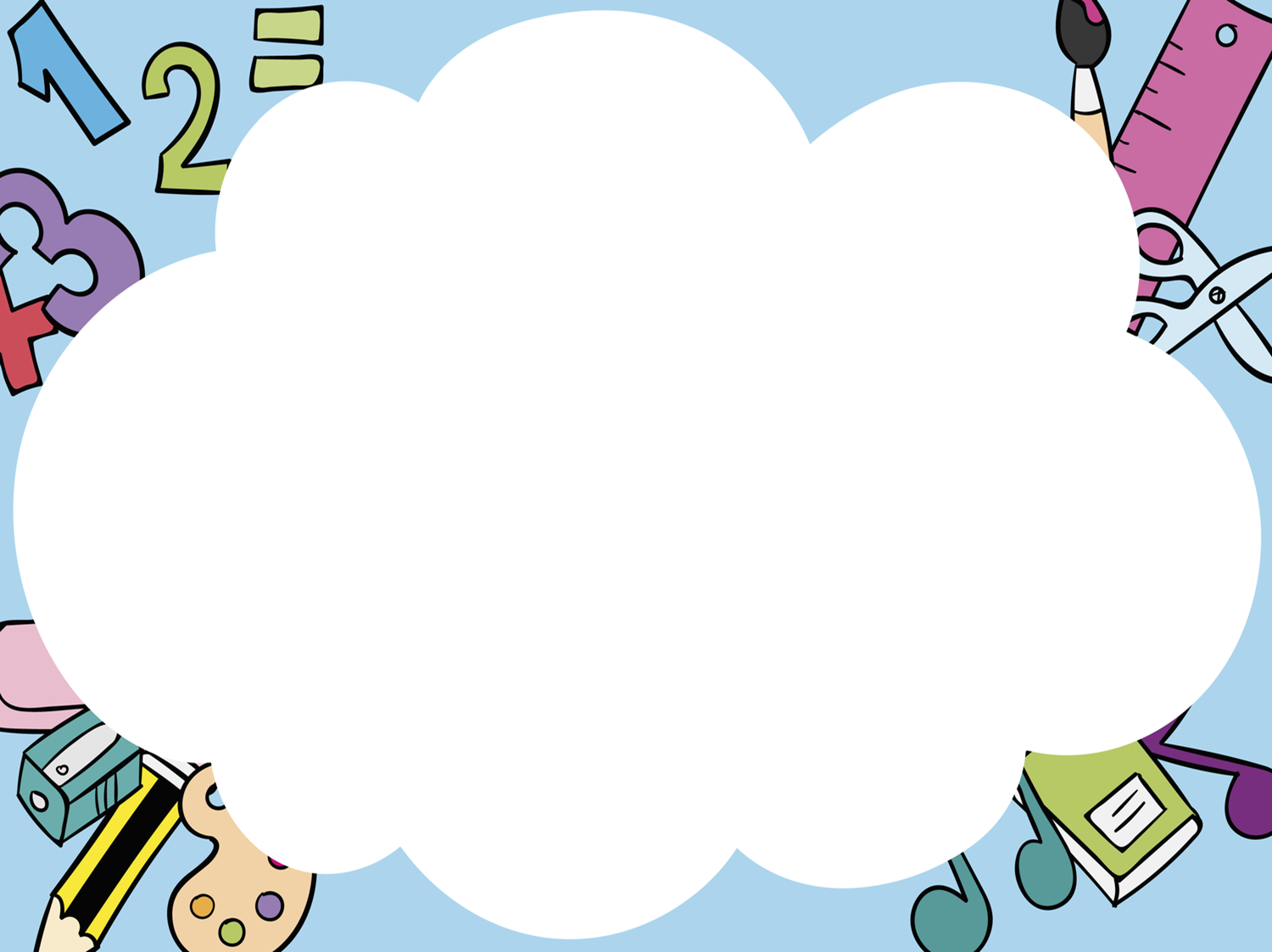 ACTIVANDO NUESTROS CONOCIMIENTOS
Para comenzar la clase y activar tus conocimientos, responde en forma oral, las siguientes preguntas:
¿Recuerdan lo aprendido la clase anterior sobre las centenas, decenas y  unidades? 
¿Qué es una centena? 
¿Qué representa el 1 si se encuentra en la unidad? 
¿Qué representa el 1 si se encuentra en la decena?
¿Qué representa el 1 si se encuentra en la centena?
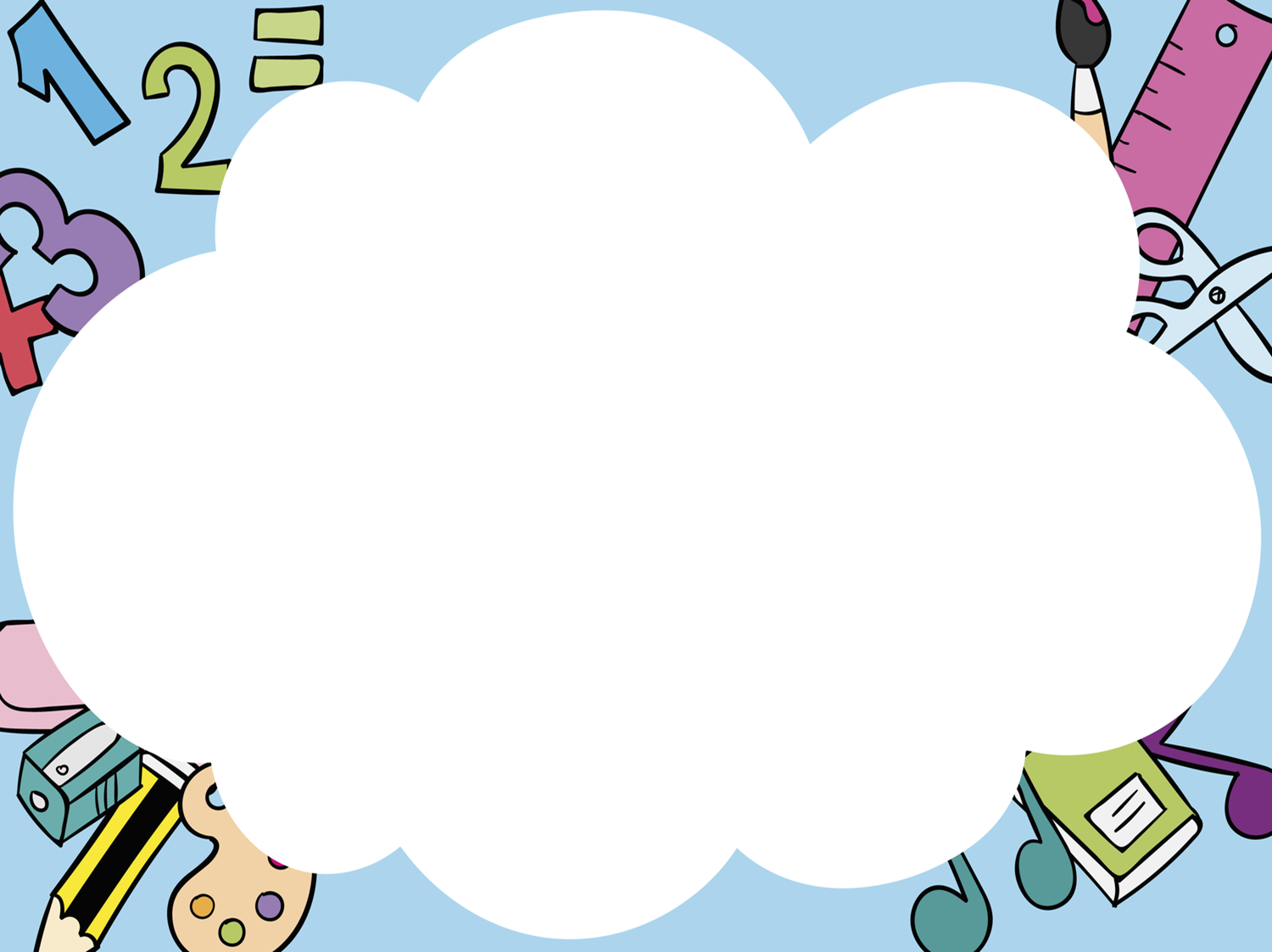 Recordemos
¿Qué es una adición?
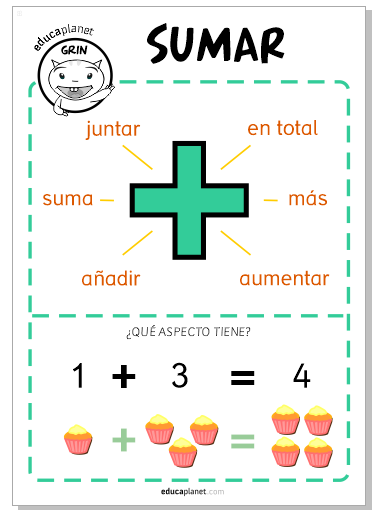 La ADICIÓN O SUMA, es una operación matemática que nos ayuda a unir o juntar dos o más objetos o cifras numéricas, para obtener una cantidad determinada.
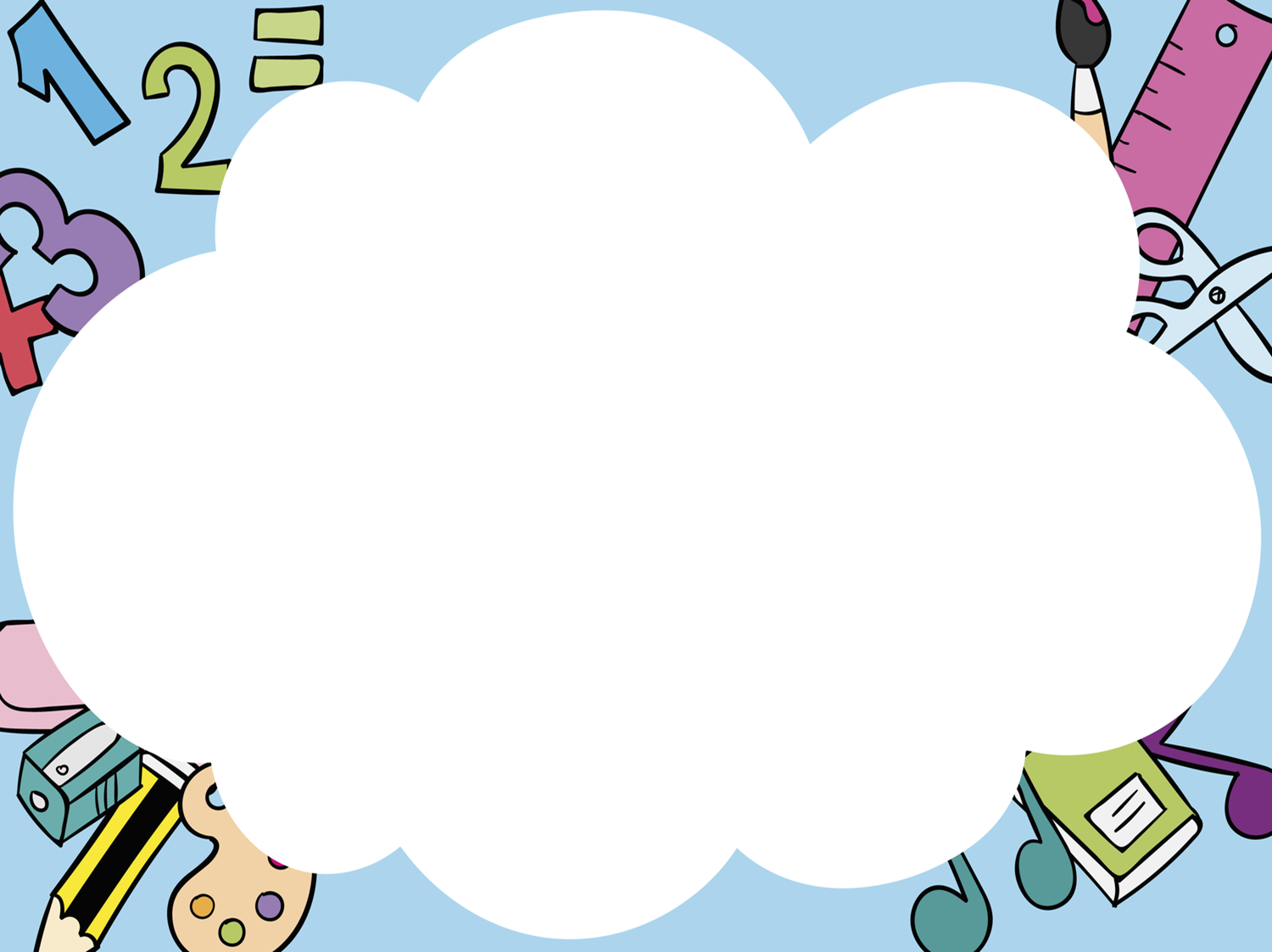 ¿Para qué nos sirve sumar?
Las sumas están presentes en toda nuestra vida diaria, cuando vas y compras tu dulce favorito en la tienda cercana a tu casa, cuando tus papás te dan dinero, cuando quieres comprar algún artículo que te gustó. 

Al saber sumar puedes: 
Para saber cuanto vas a pagar  
Para saber cuantos libros tienes 
Para ver cuantos kilos cargas 
Para sumar el número de cosas que ves
Para contar objetos
Para contar dinero
Para calcular kilogramos o litros para la comida, etc.
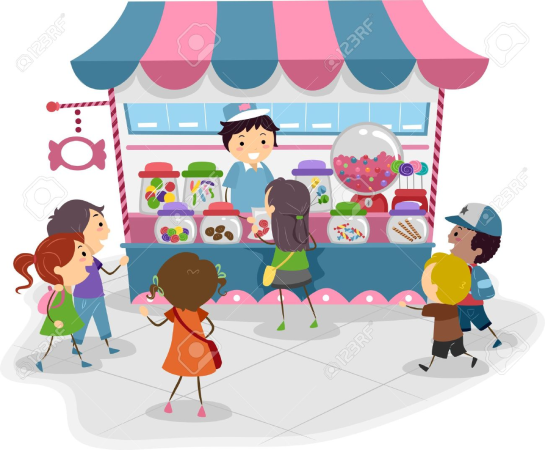 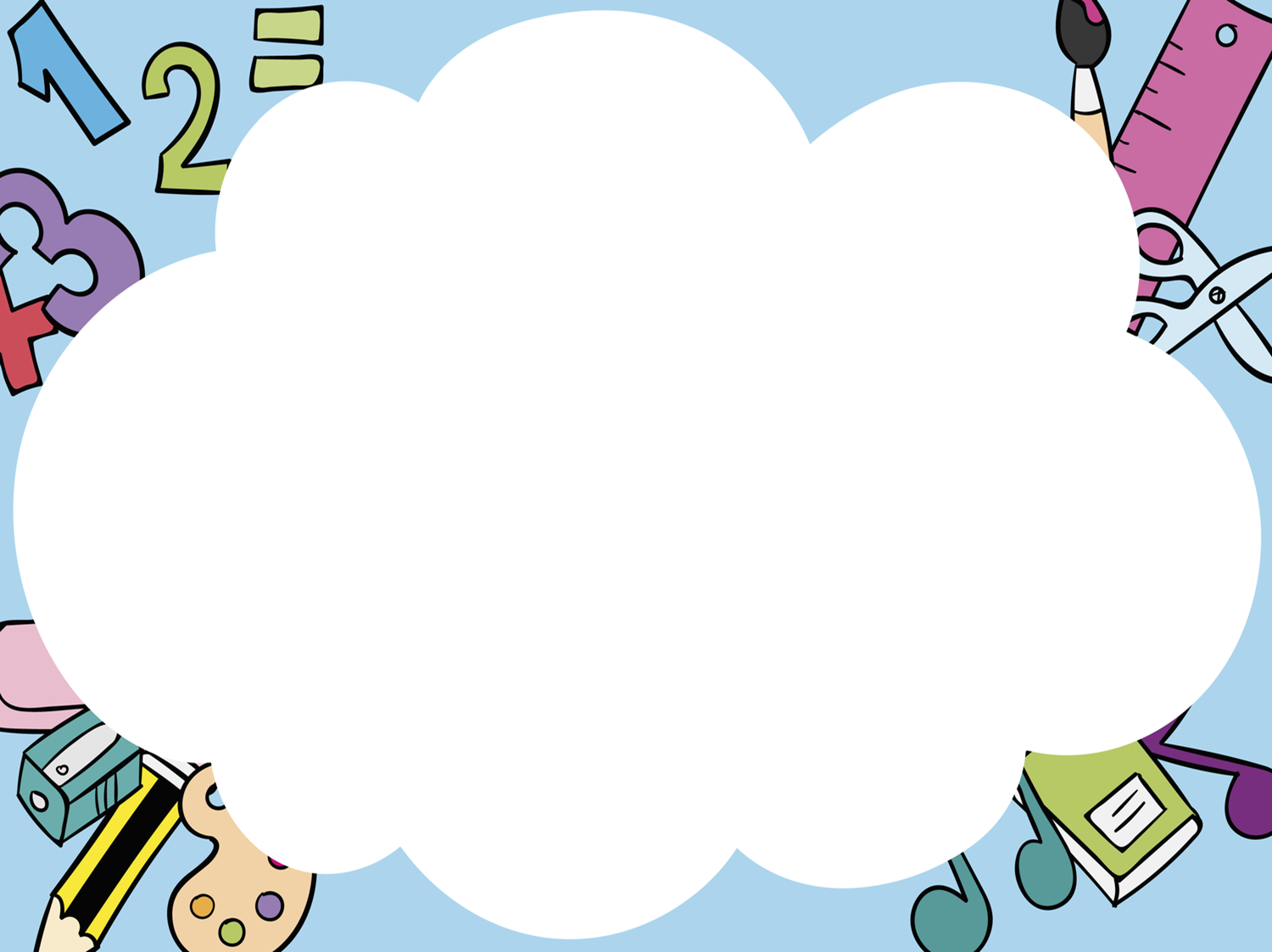 TÉRMINOS DE UNA ADICIÓN
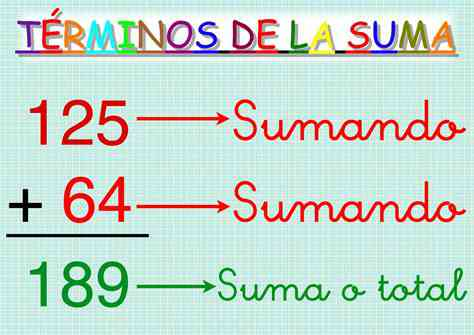 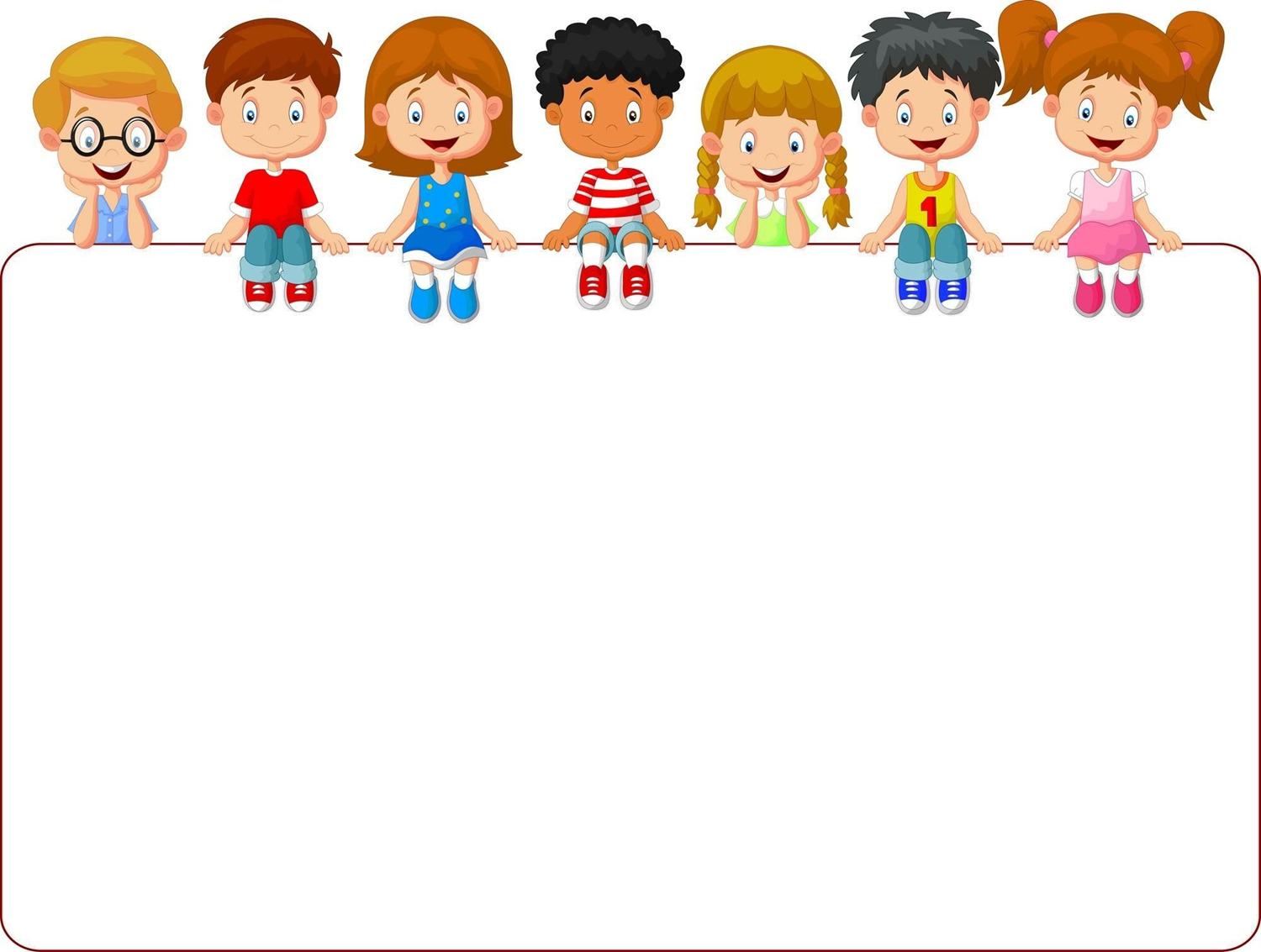 Recordemos
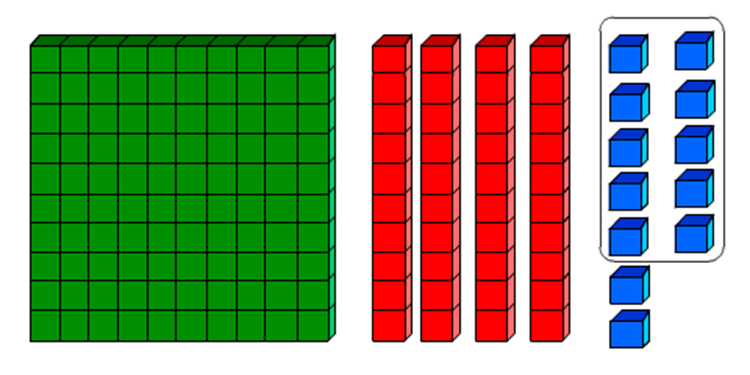 Bloques de base 10
UNIDAD(U)
Representa el 1y le llamaremos  CUBO
CENTENA (C)
Representa el 100 y le llamaremos  PLACAS
DECENA(D)
Representa el 10 y le llamaremos  BARRAS
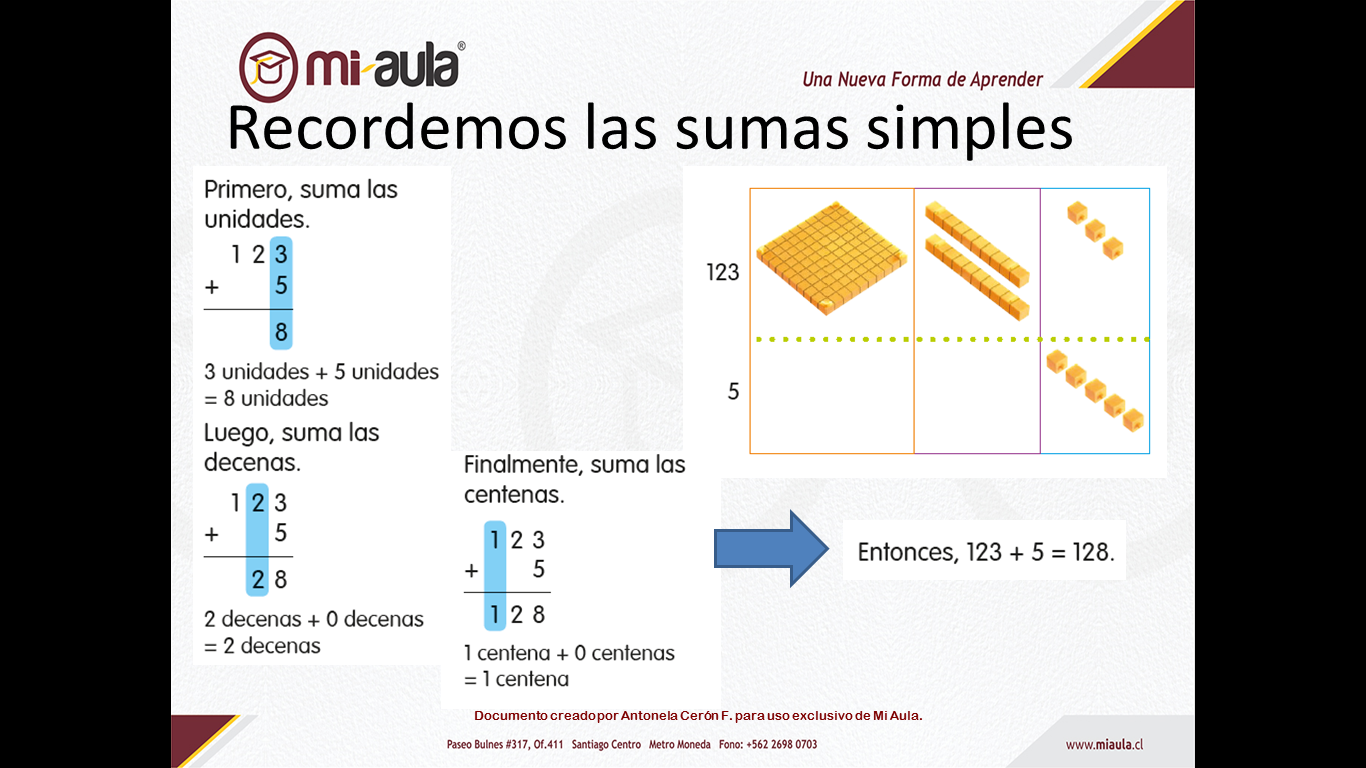 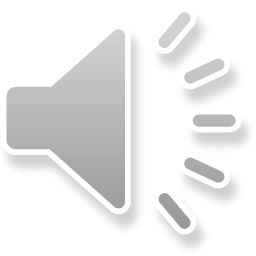 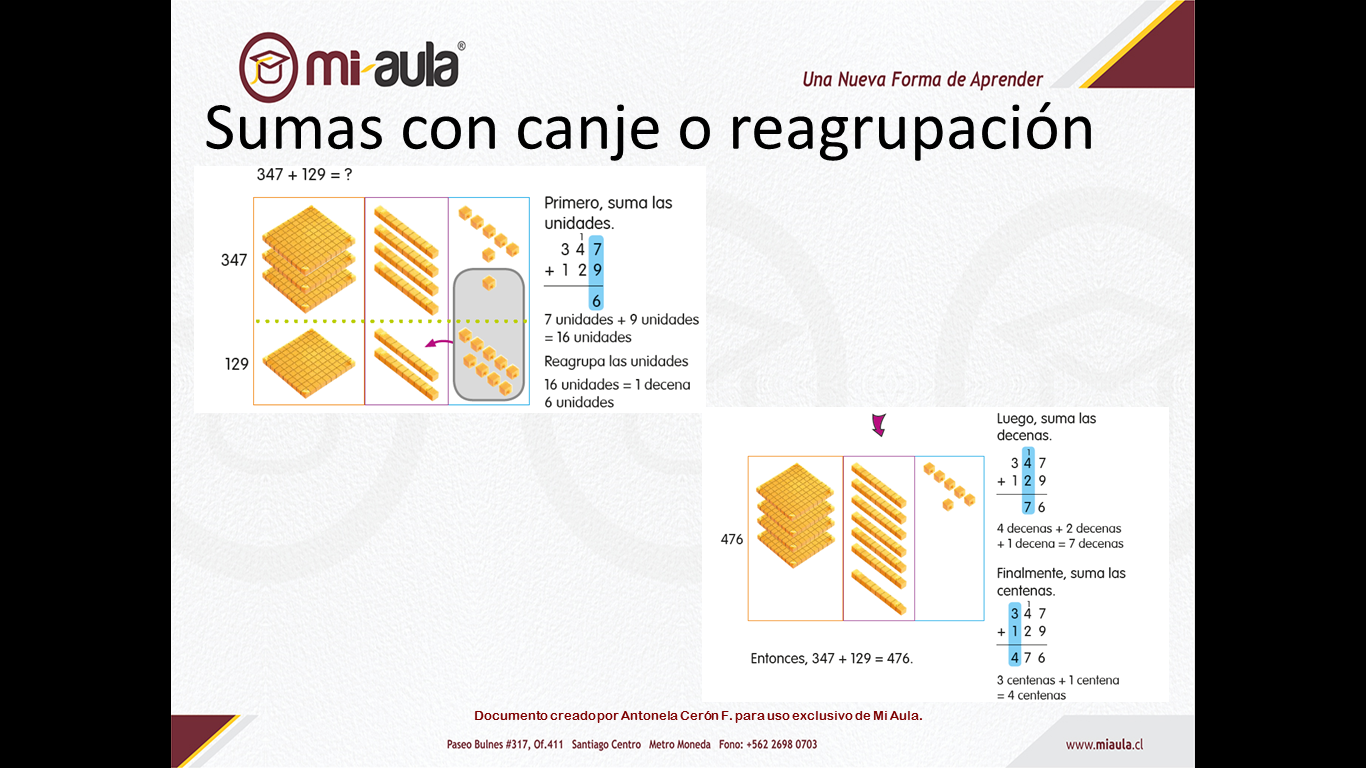 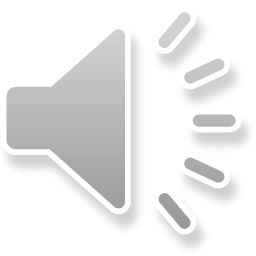 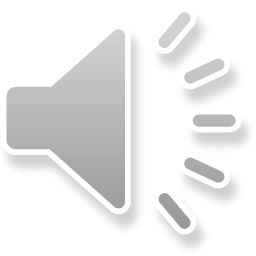 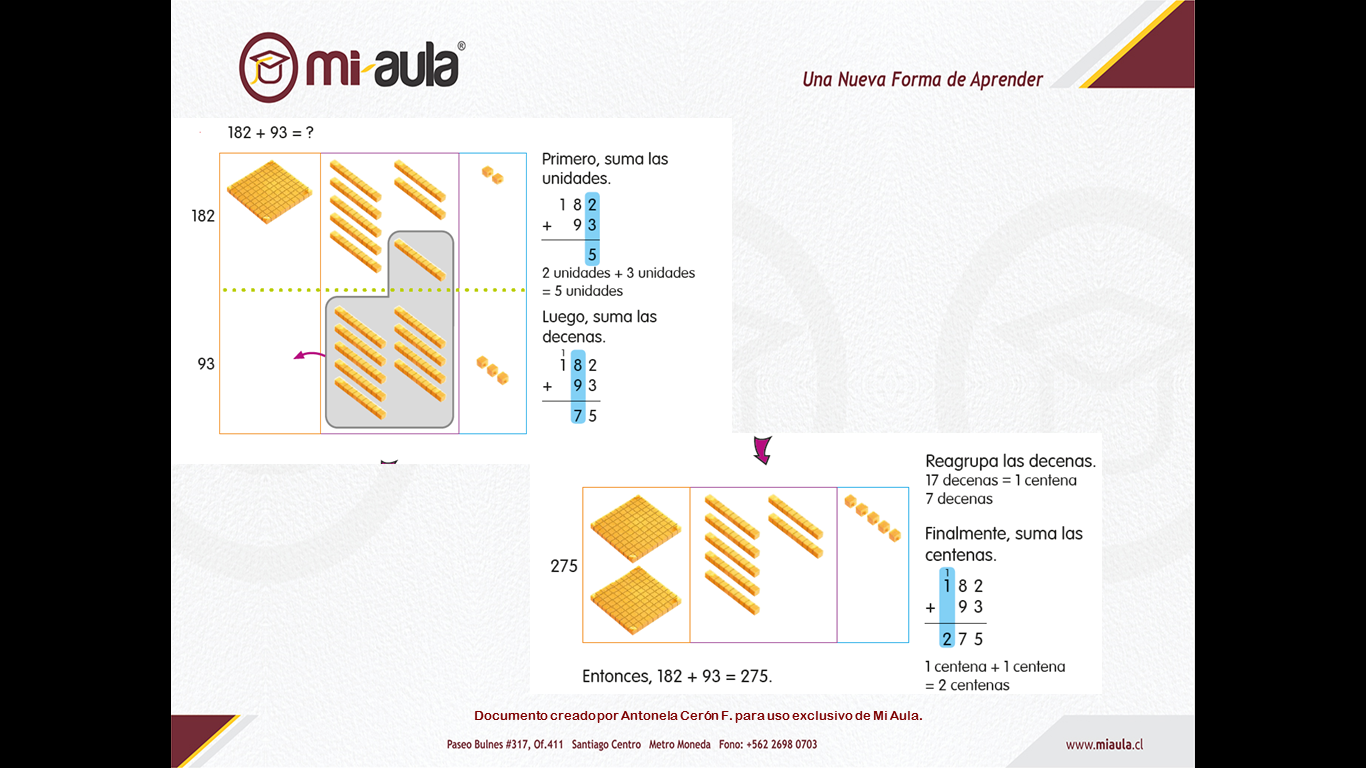 Este video nos ayudará a entender de mejor manera cómo sumar con canje utilizando bloques de base 10
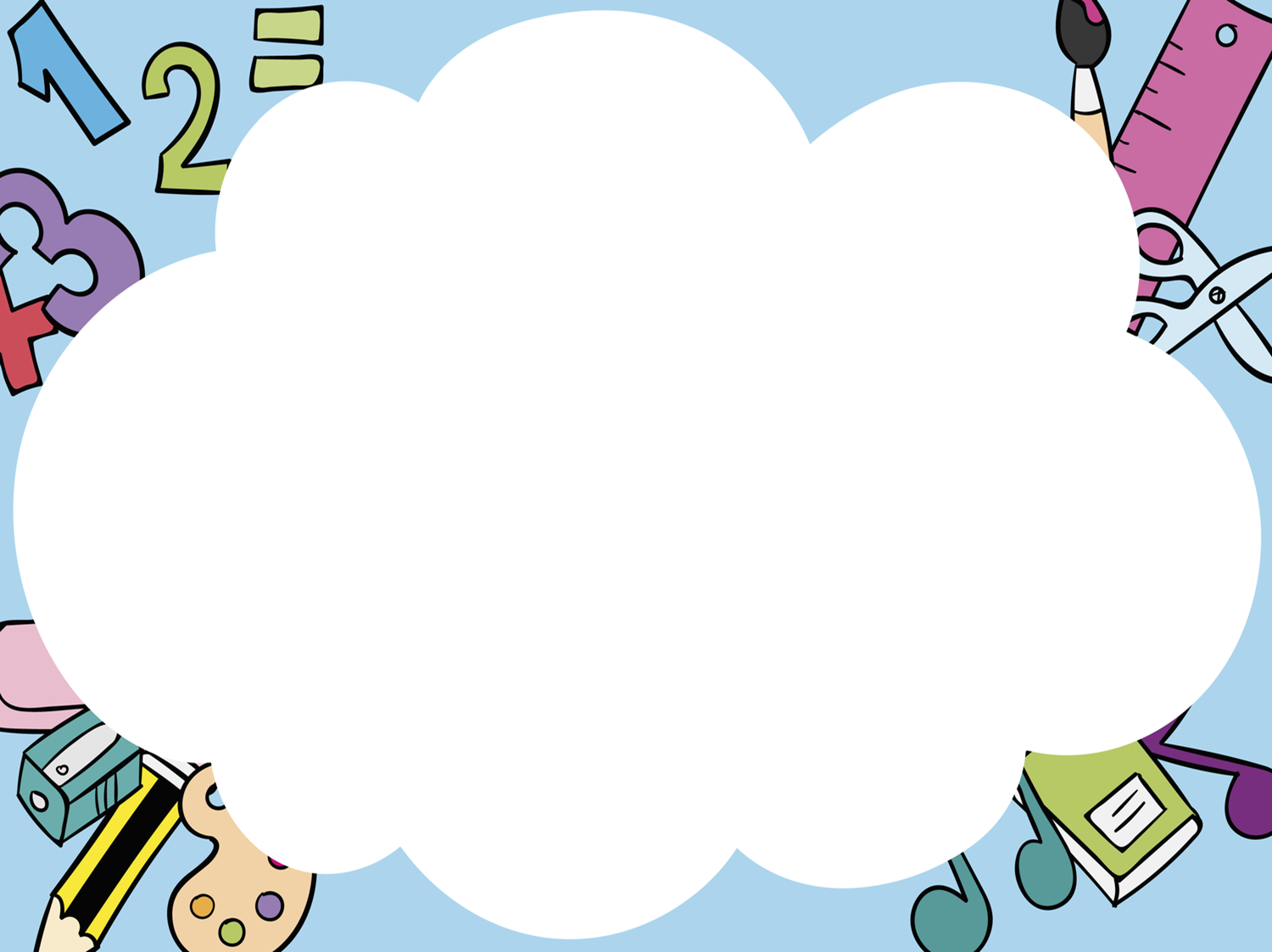 I. Resuelve las siguientes adiciones sin canje en tu cuaderno
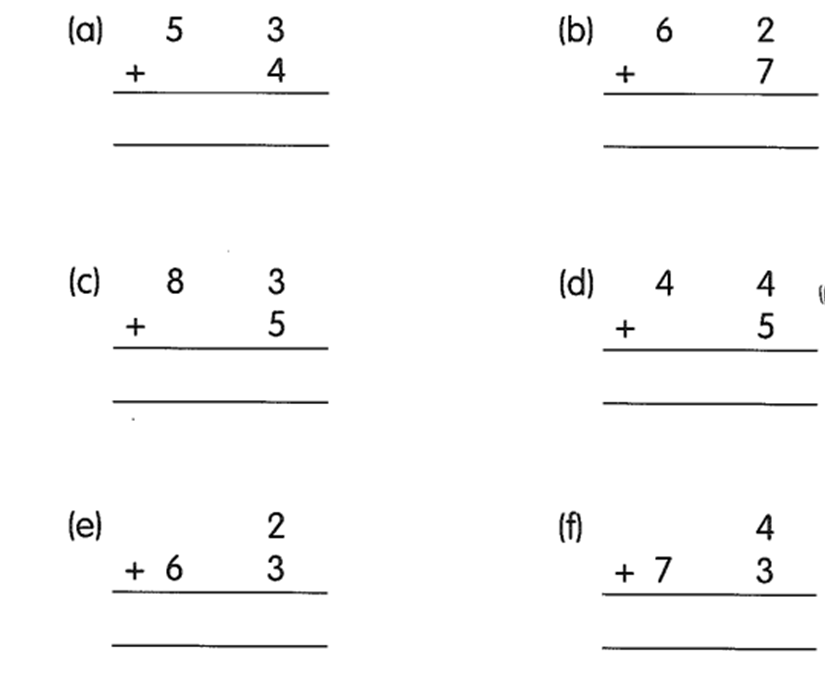 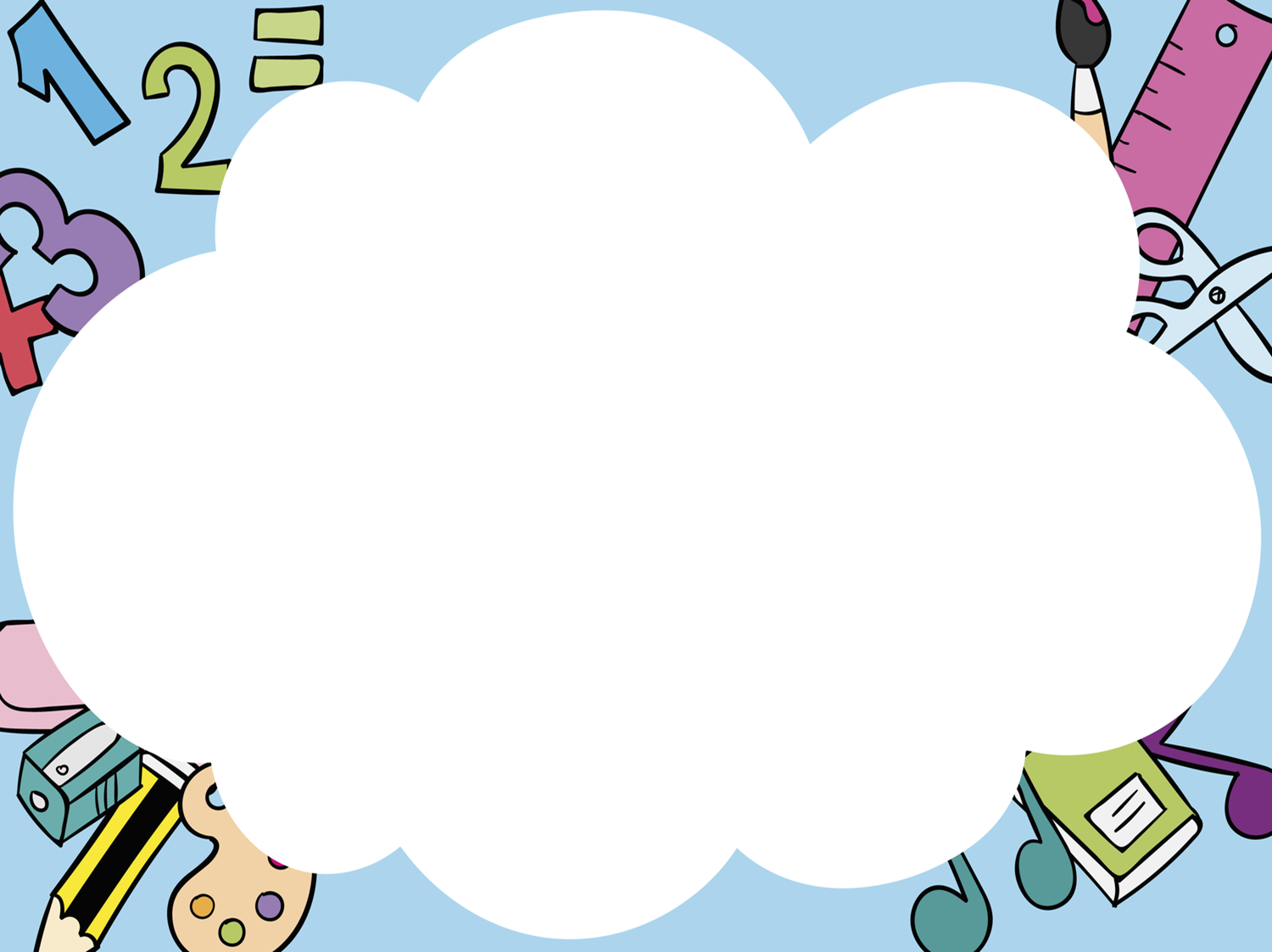 I. Resuelve las siguientes adiciones con canje en tu cuaderno
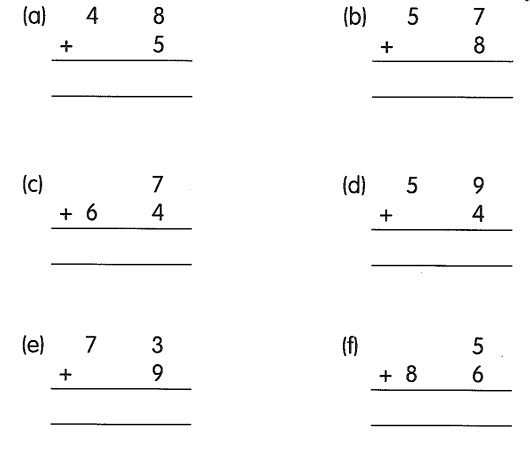 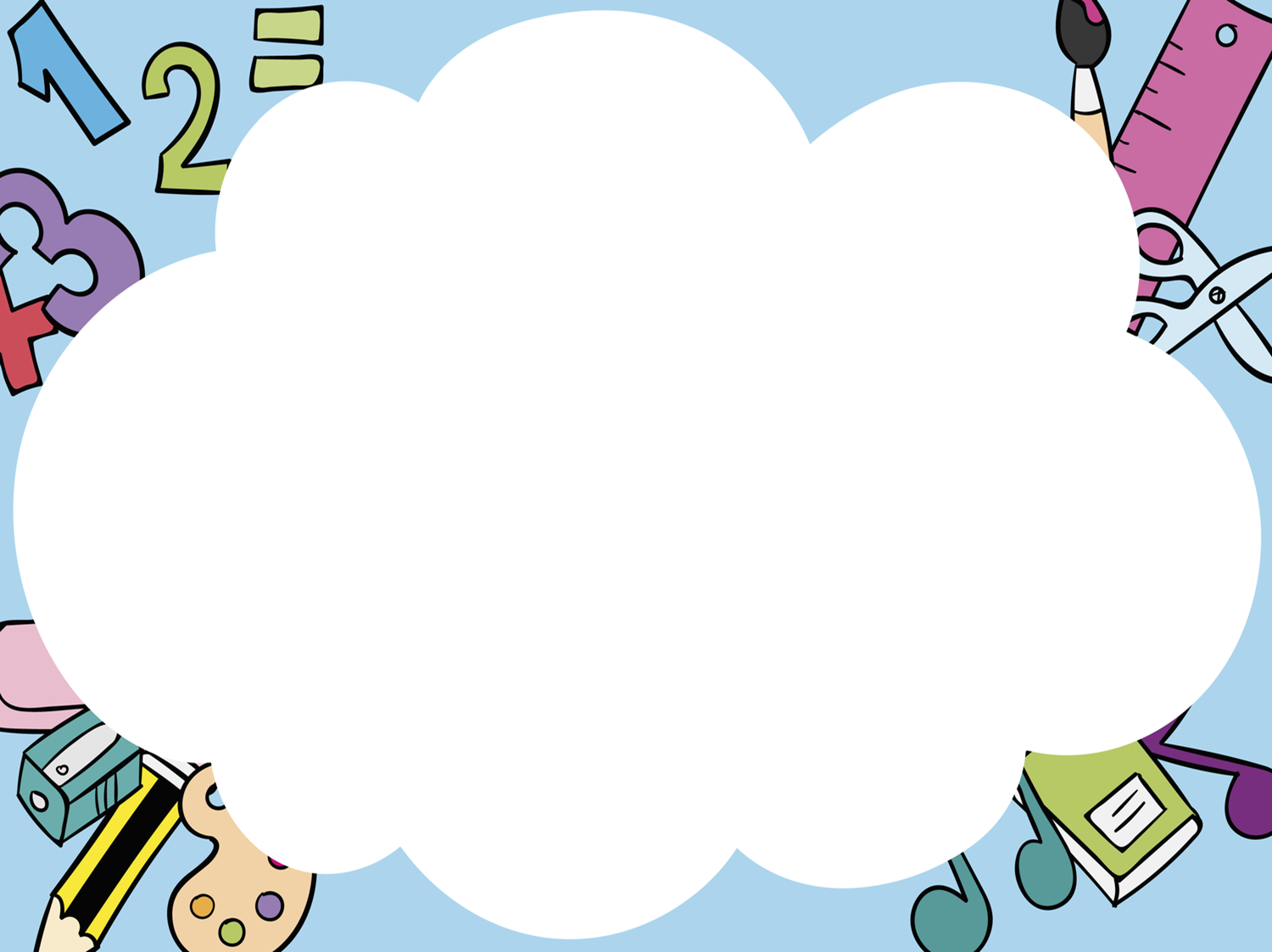 III. Resuelve las siguientes adiciones y encuentra la palabra escondida.
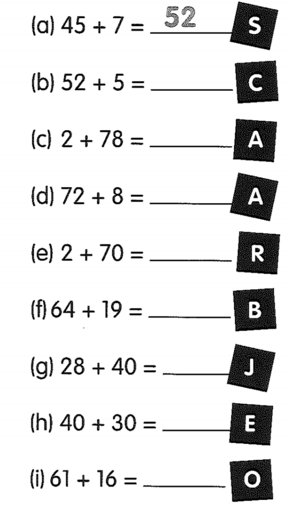 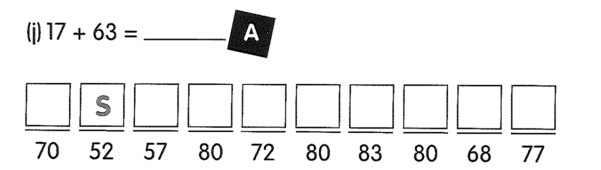 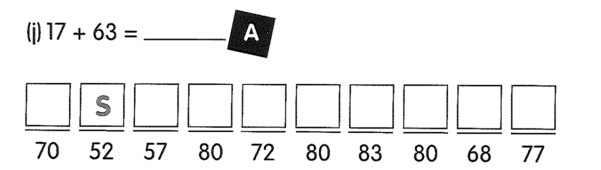 Envía una foto de este ticket respondido (puedes responder lo en tu cuaderno) al correo: constanza.barrios@colegio-jenpiaget.cl o al celular: +56945834458
Ticket de salida
NOMBRE DEL ESTUDIANTE: ____________________________
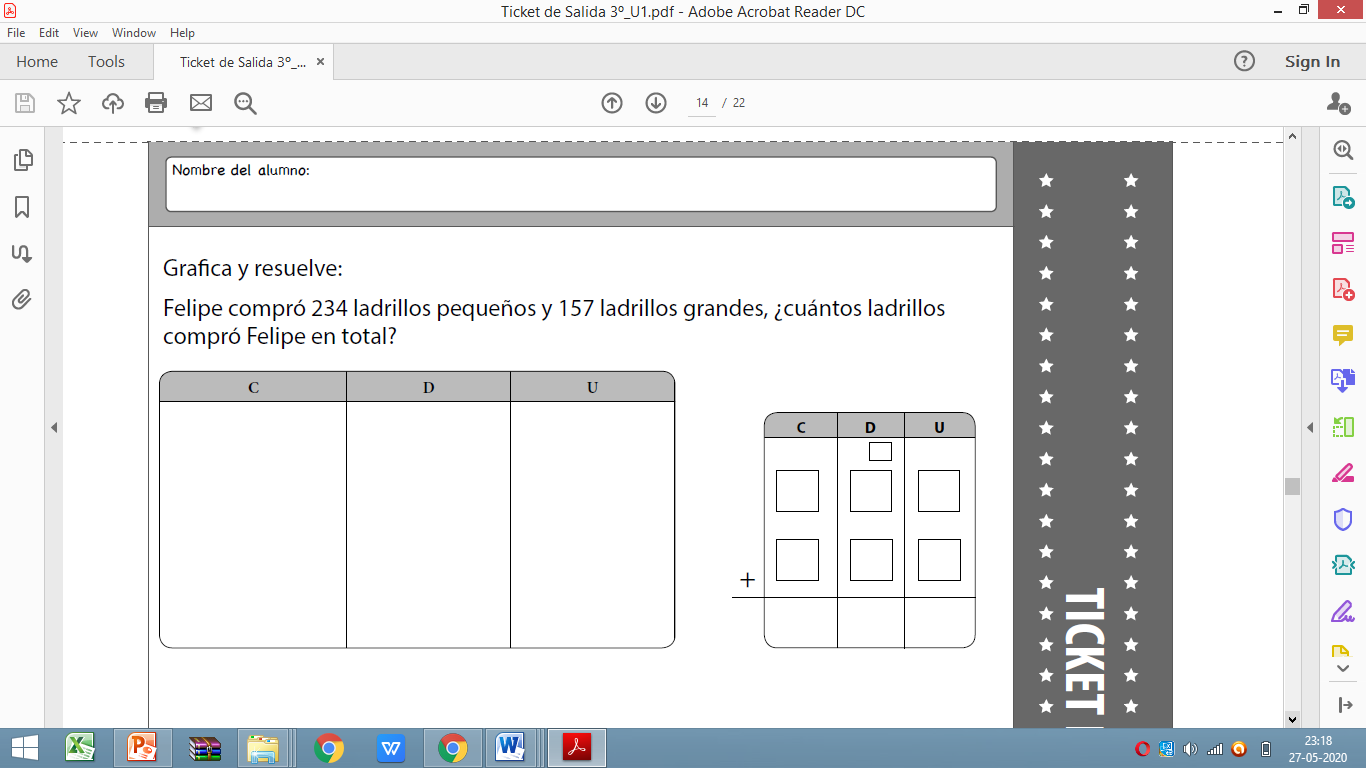 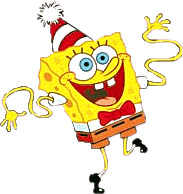 ¿Qué canje hiciste?
¿Por qué hiciste ese canje?
¿Cómo hiciste es canje?
Este ticket de salida lo puedes realizar en tu cuaderno